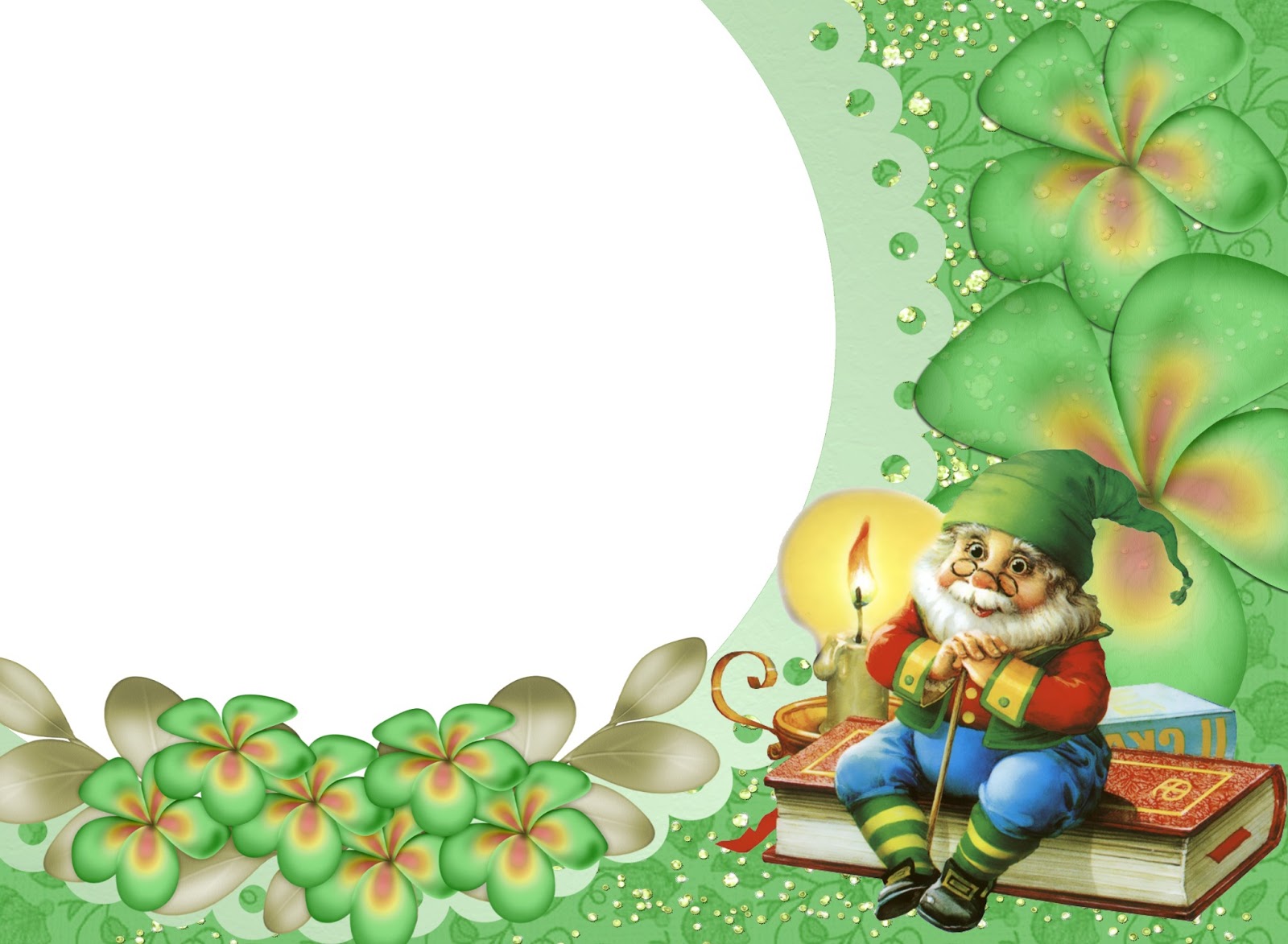 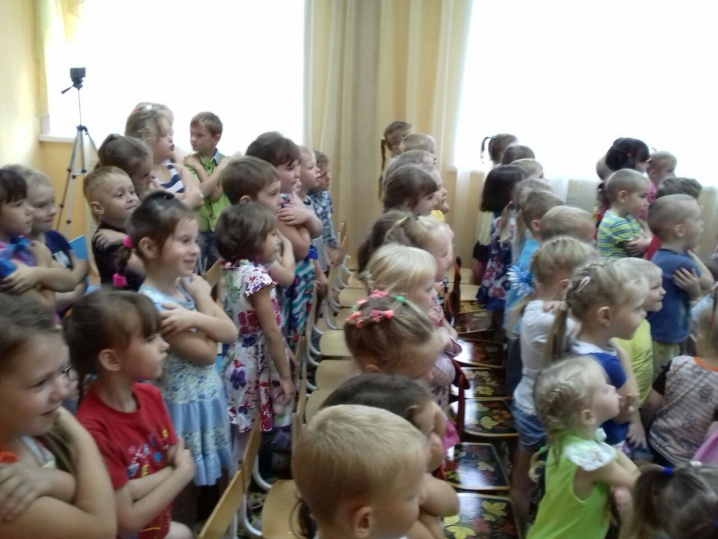 Театра мир откроет нам свои кулисы,И мы увидим чудеса и сказки.Там кот, кощей и  ВасилисаЛегко меняются герои, маски.
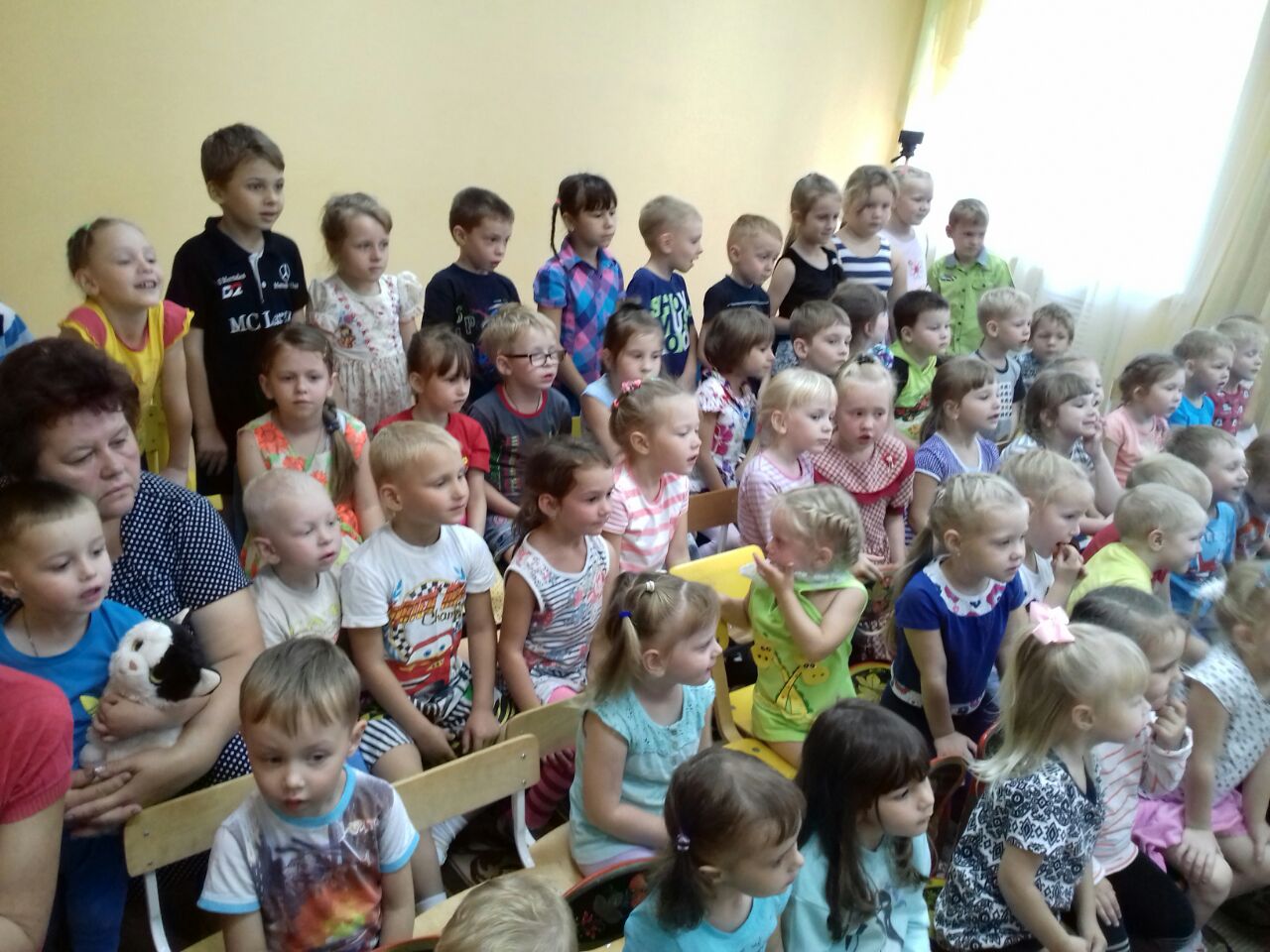 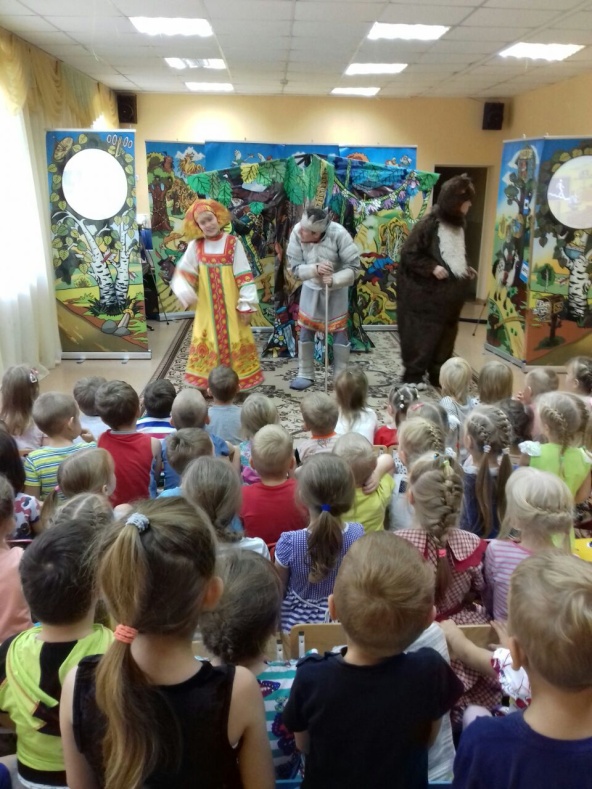 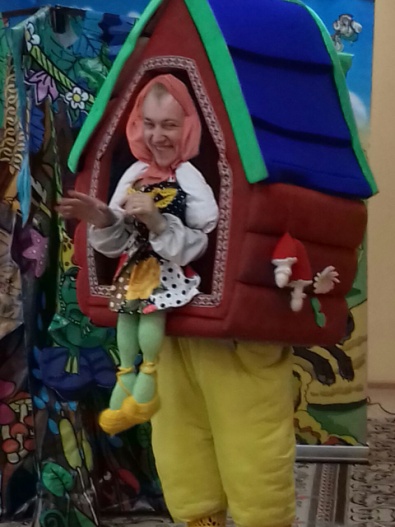 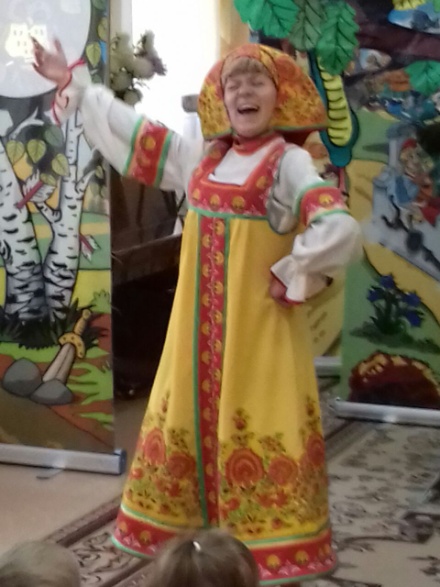 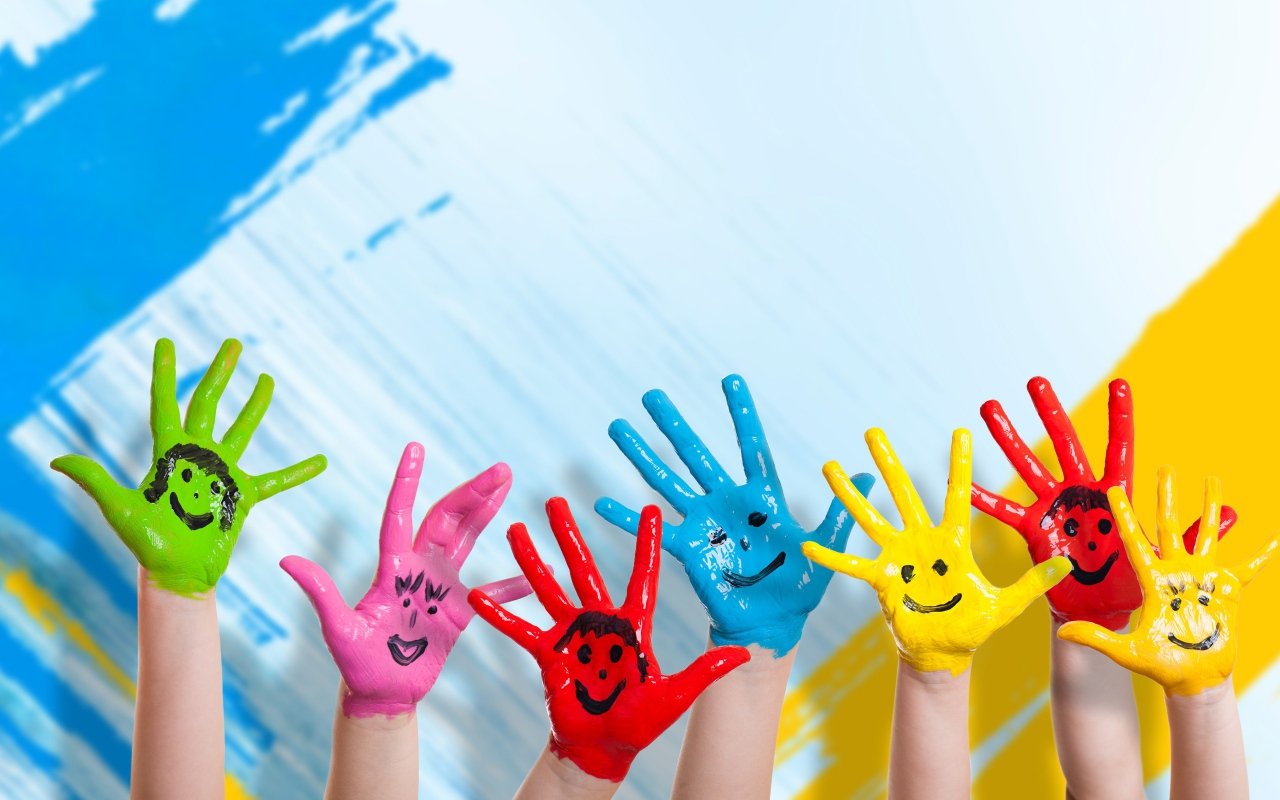 Безумный бег, восторг, удача,Открытия, надежда на успех.Все нас влечет, пусть слабый плачетУ победителей сомнений нет.
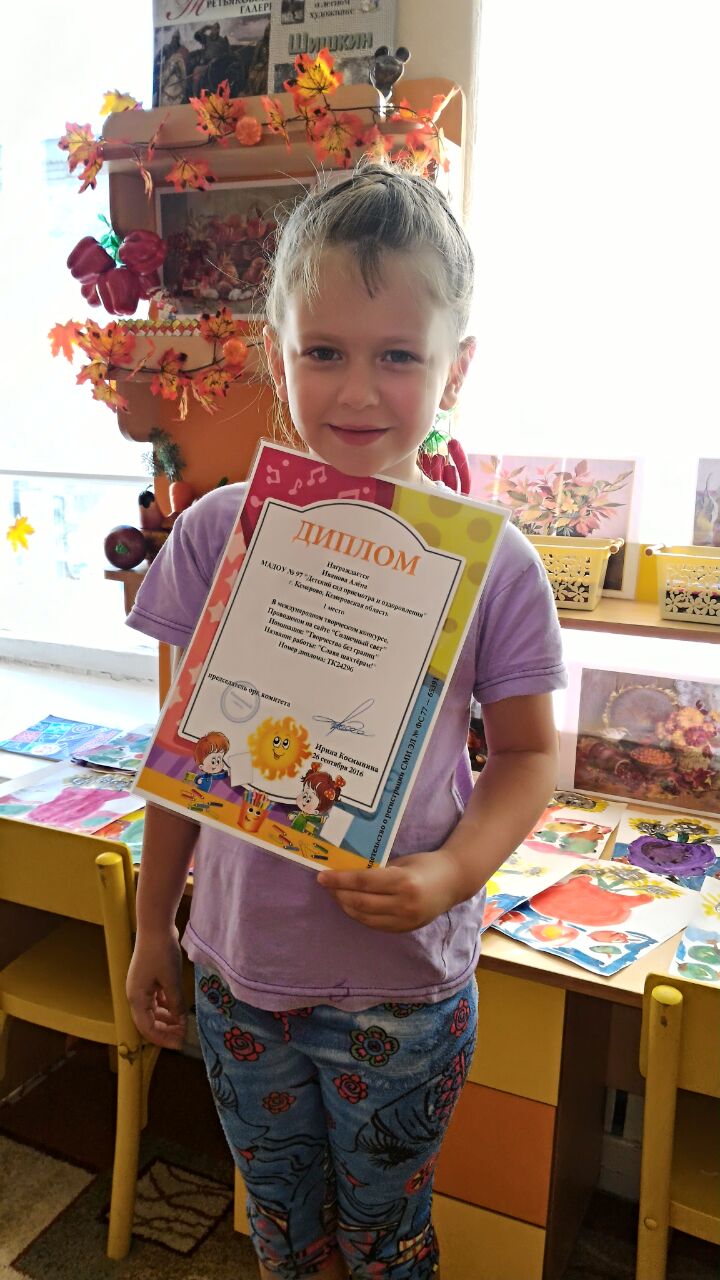 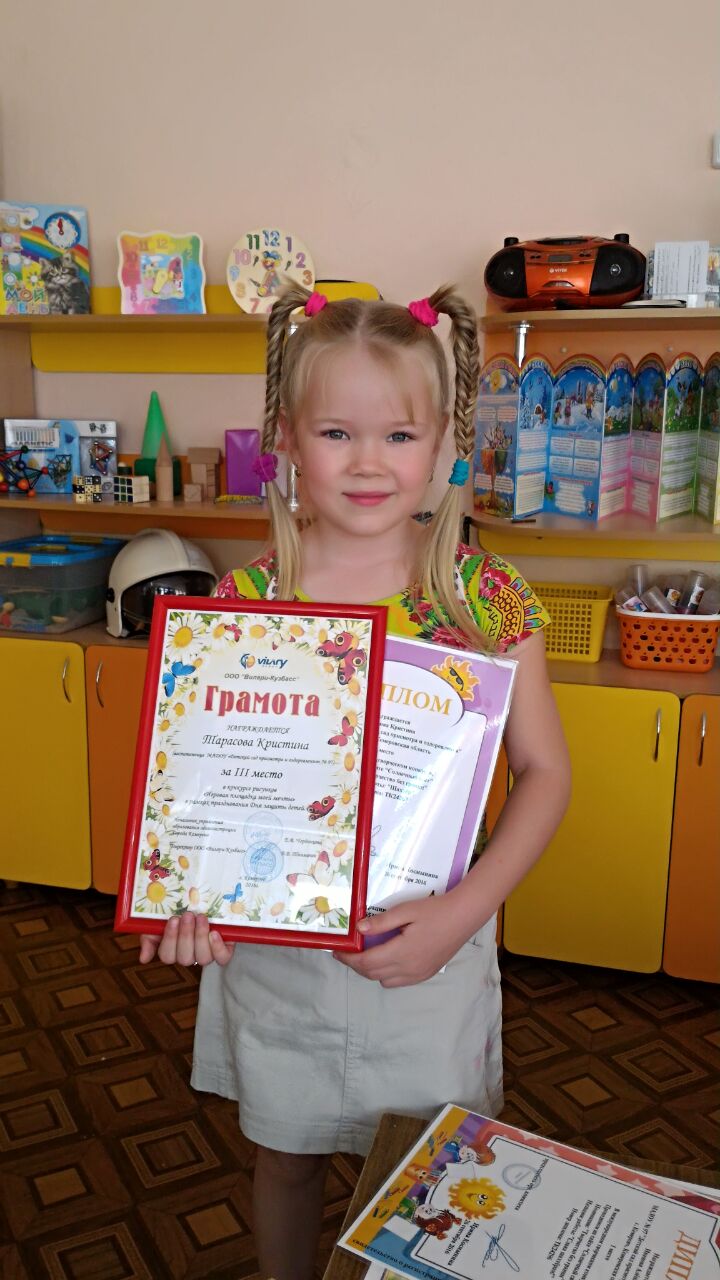 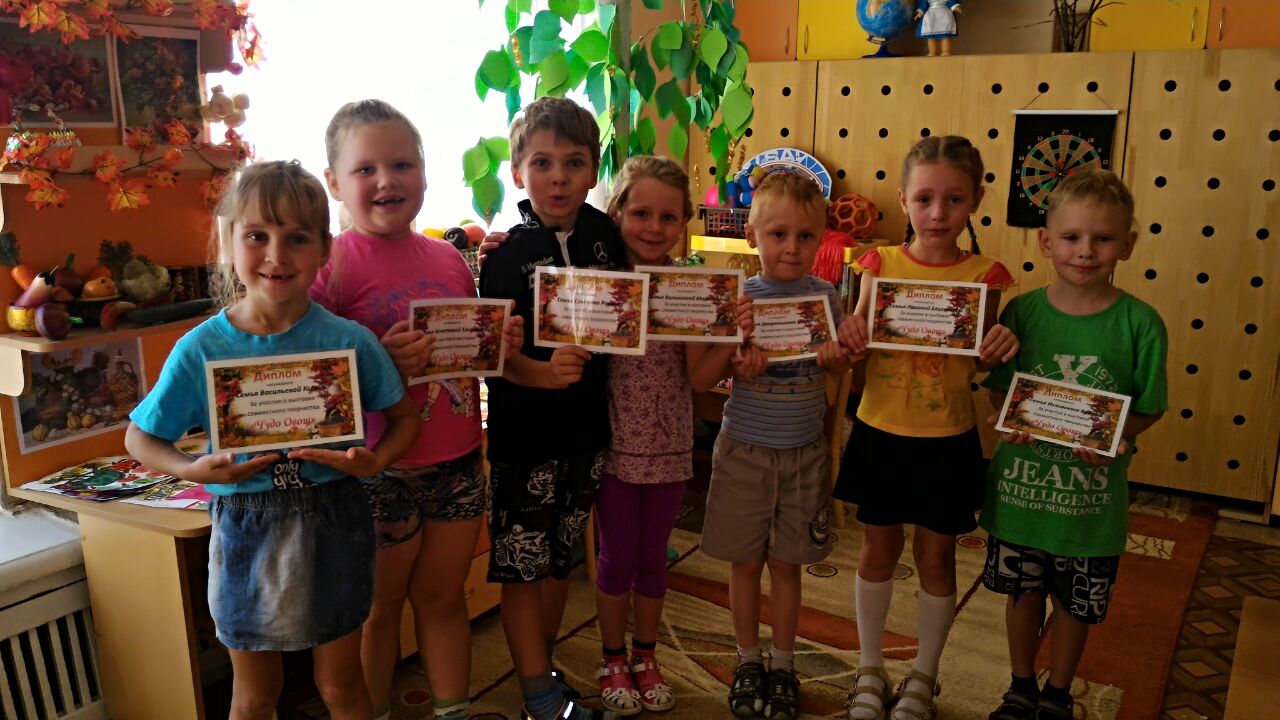 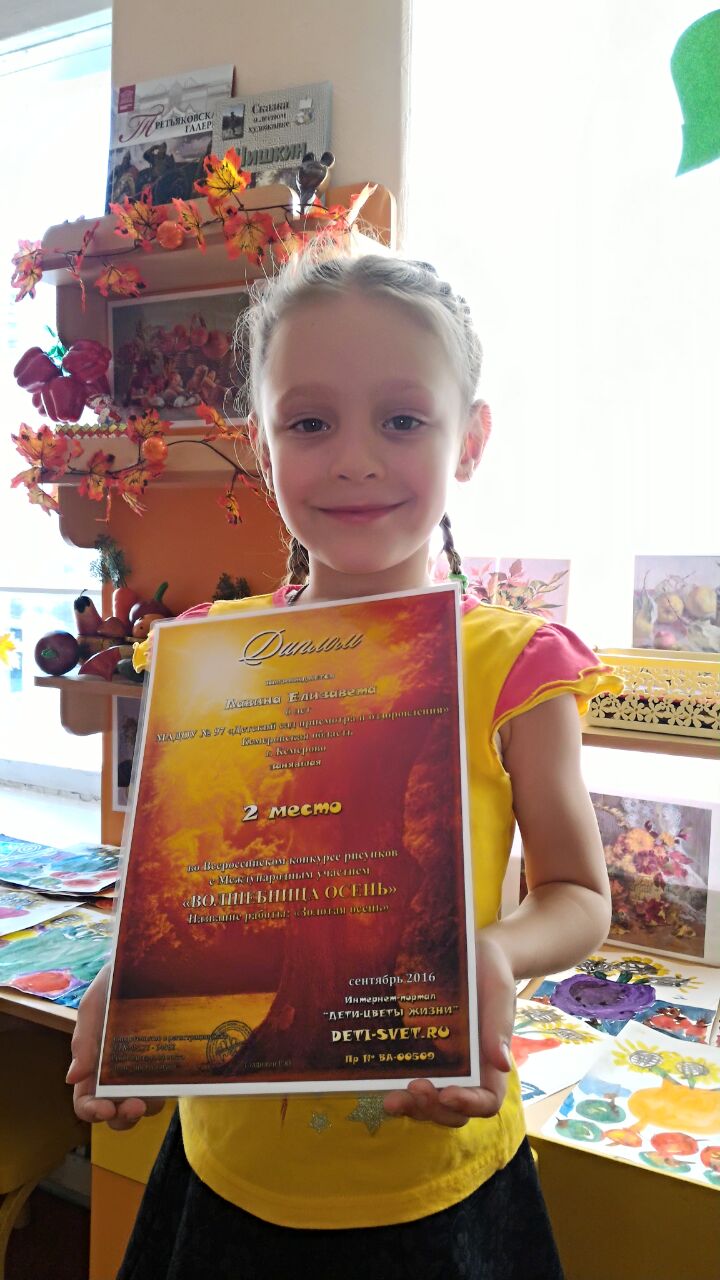 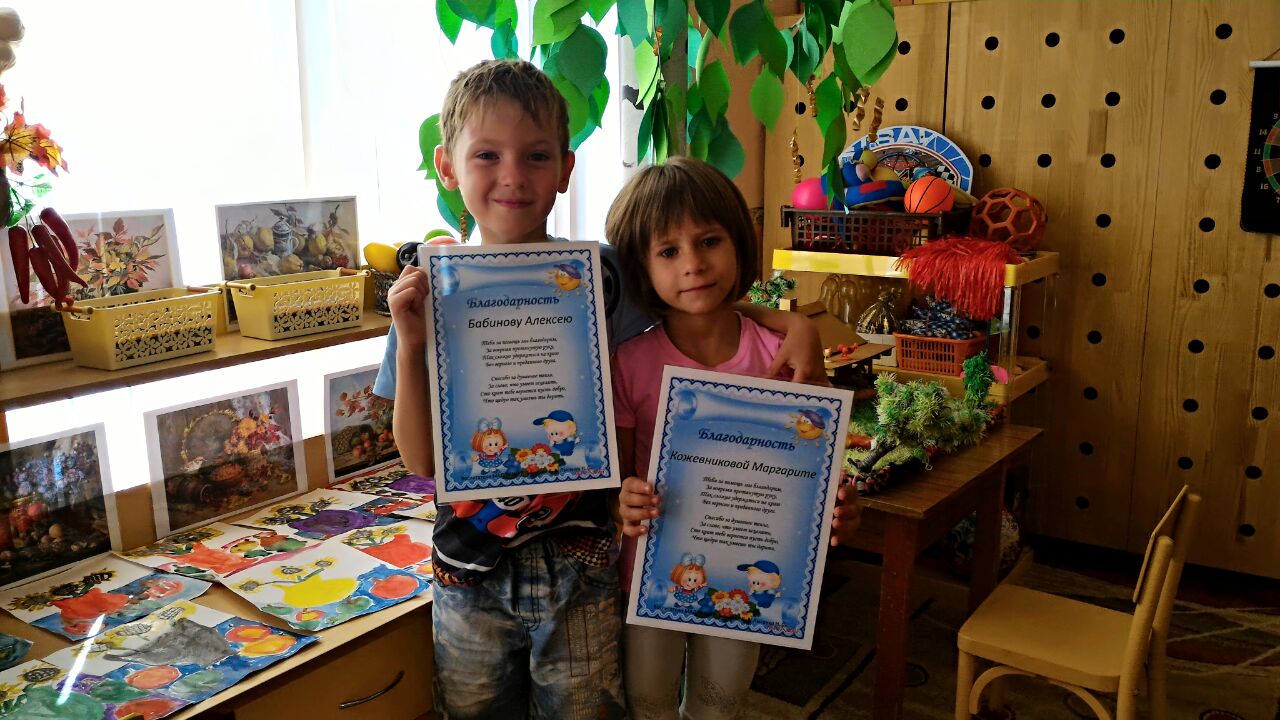 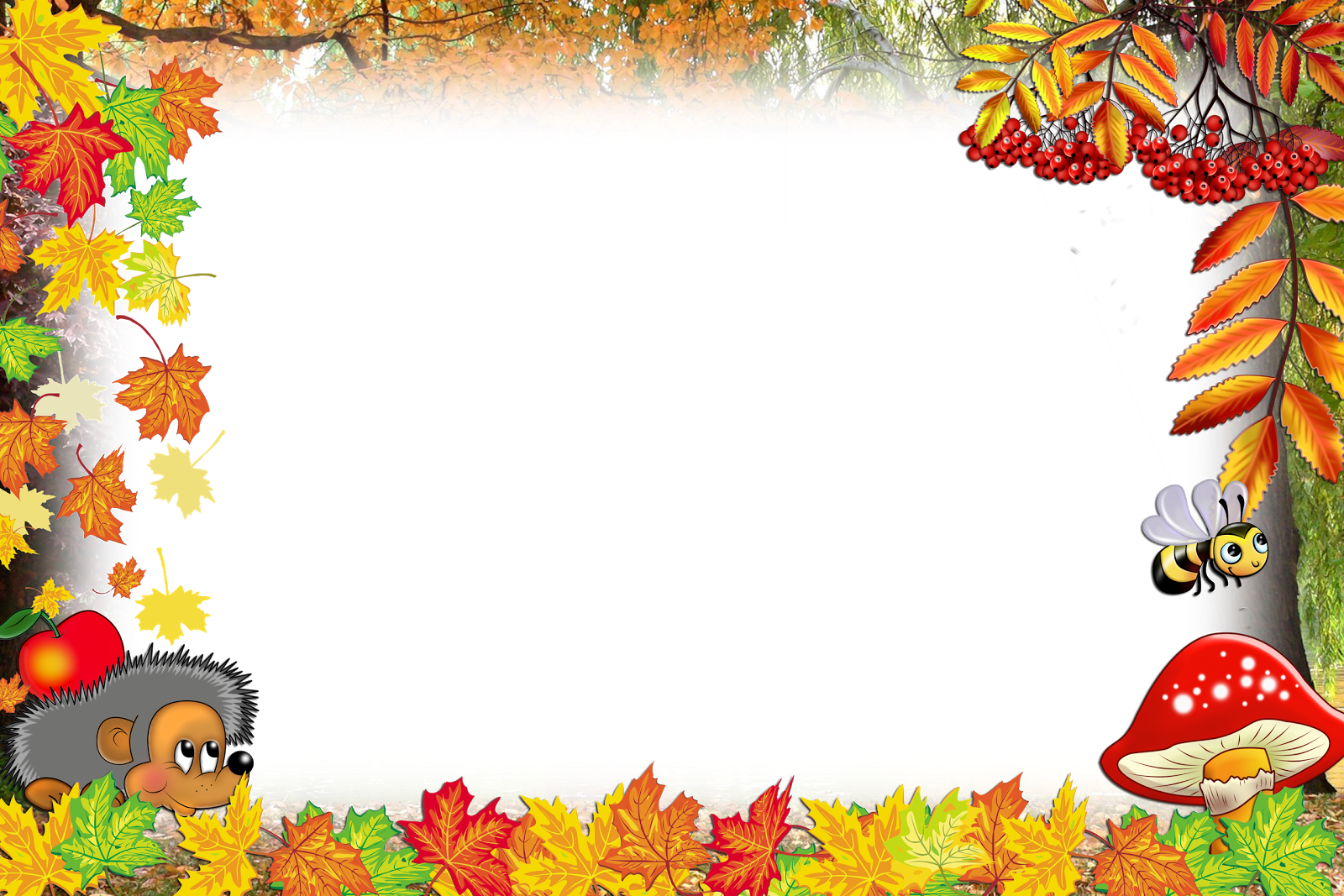 Приходите в садик – на собраниеИ берите ручку и блокнот.Вы узнаете ребенка расписание,Ну, и что планируем на год.Мы надеемся на помощь и участие.Для детей стараемся сейчас.Пожелания услышать будем счастливы!Приходите, рады видеть вас!
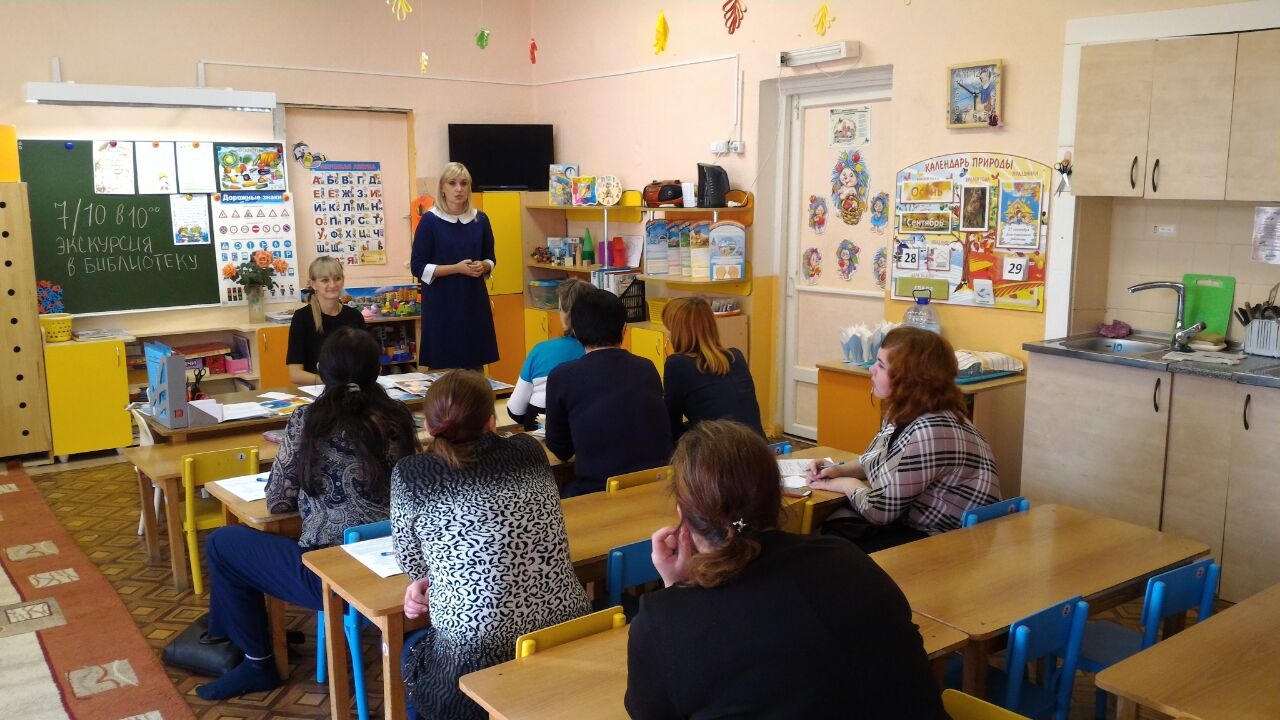 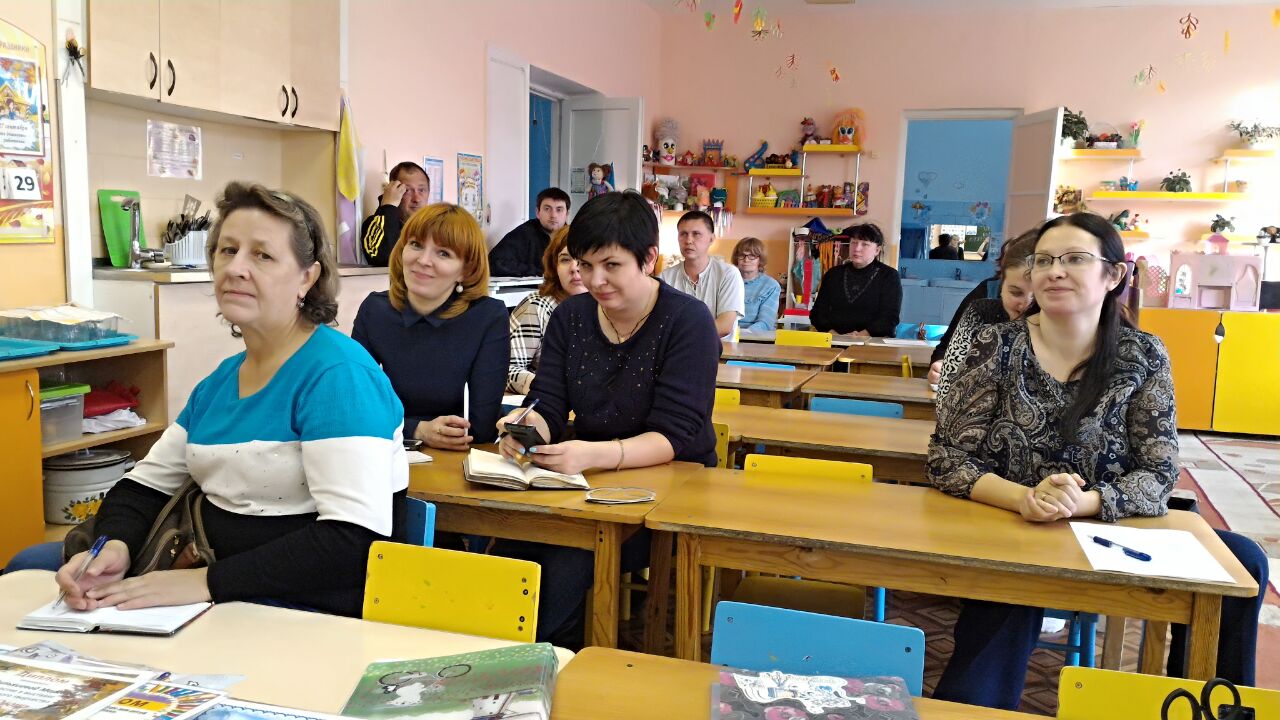 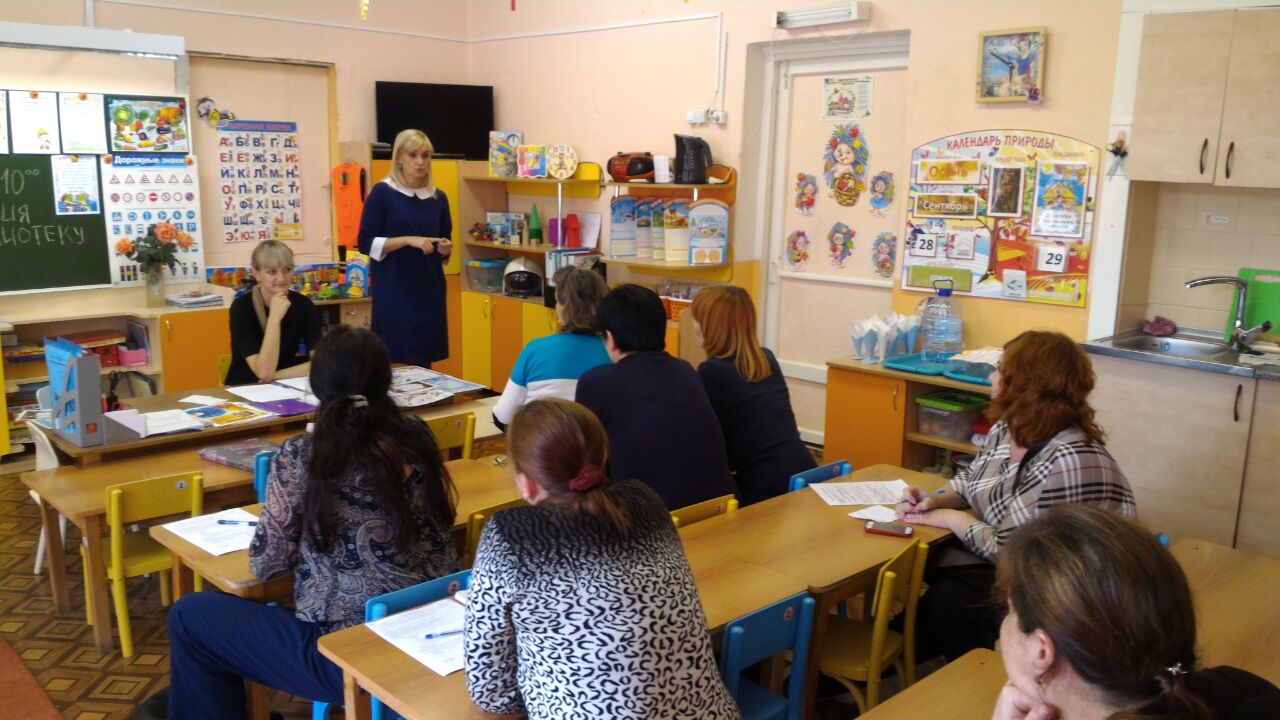 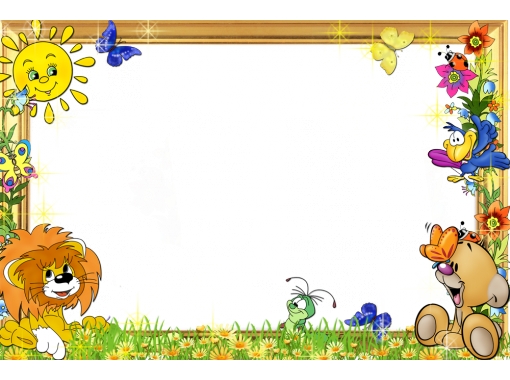 Детский сад, детский сад…Почему так говорят?Потому, что дружно в немМы одной семьей растем!Оттого и говорят:— В этом доме детский сад!
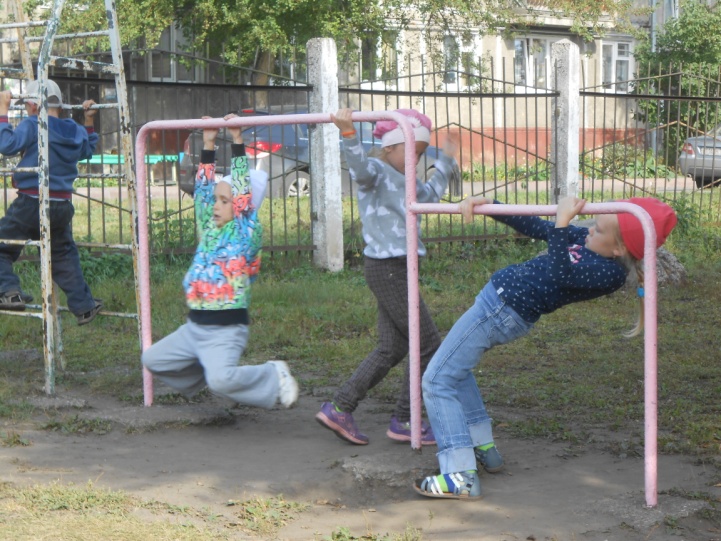 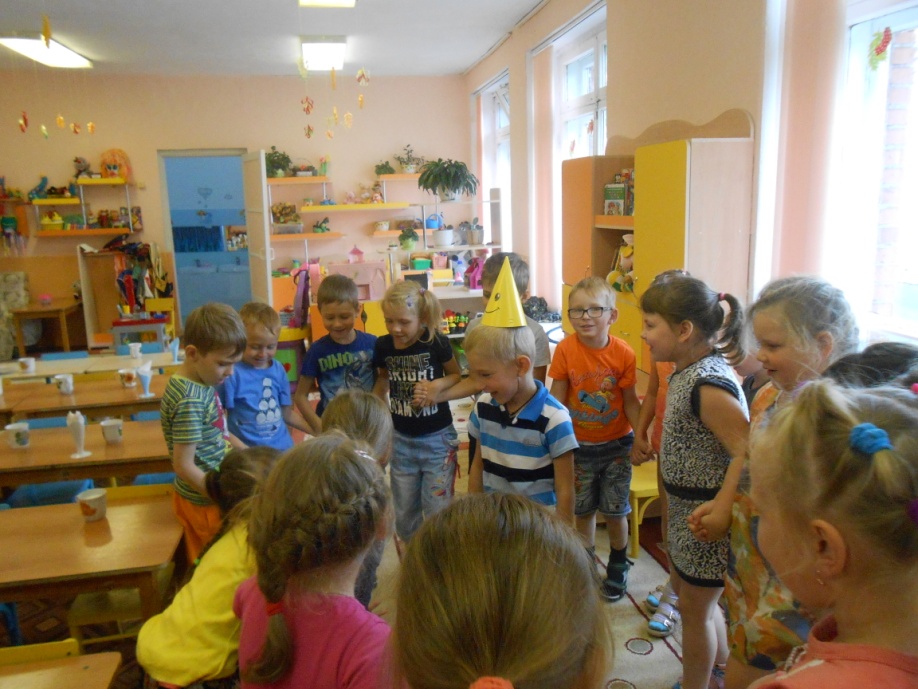 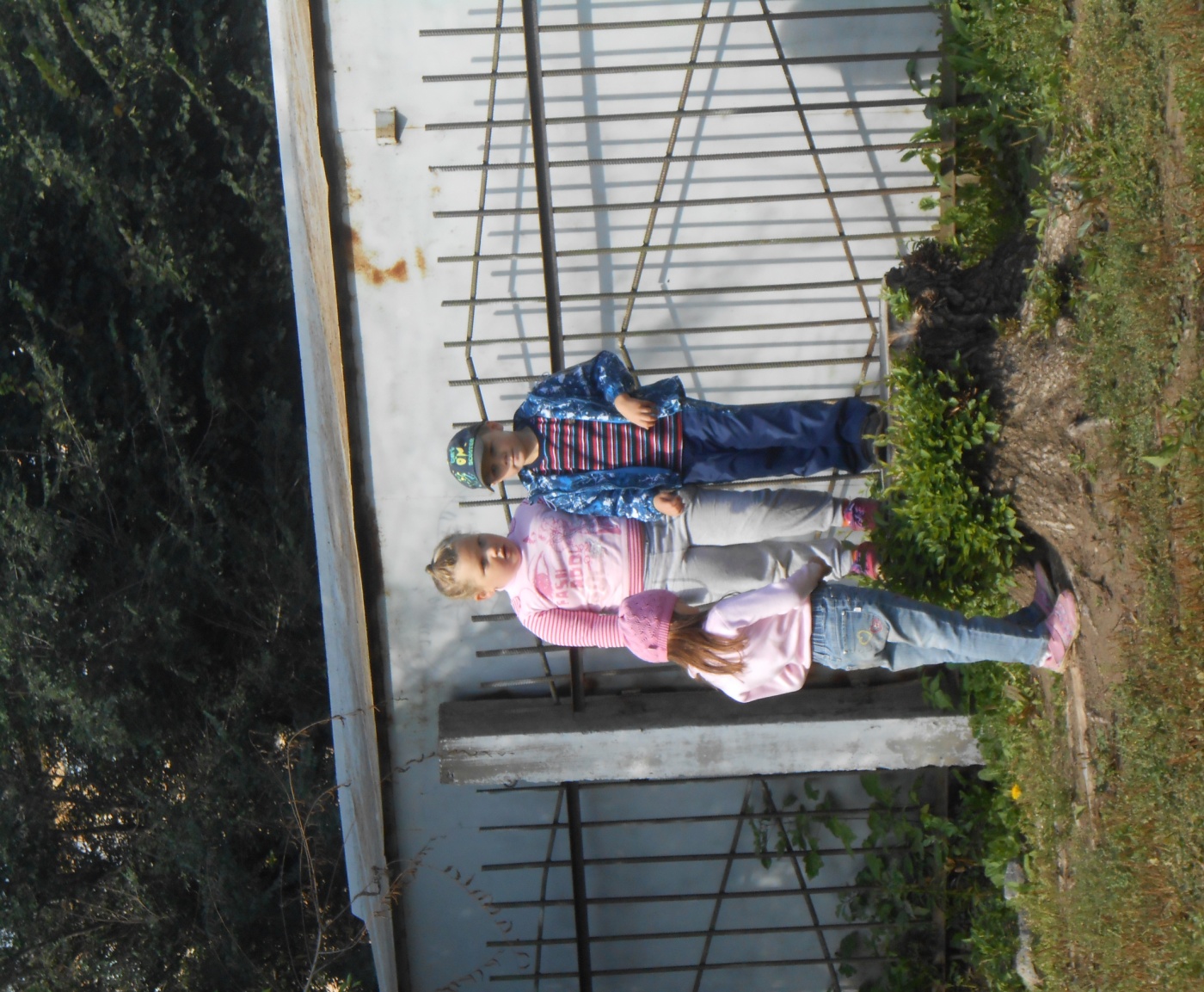 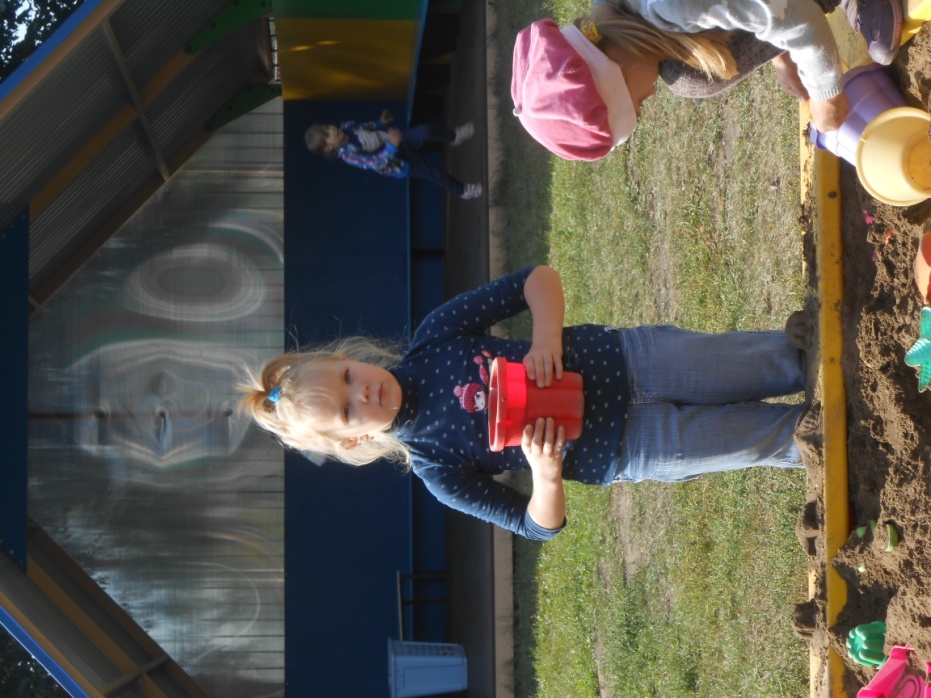 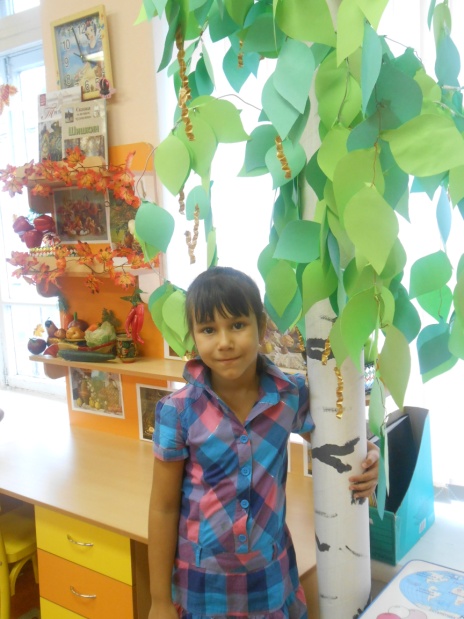